EL   BATXILLERAT  AL PUIG
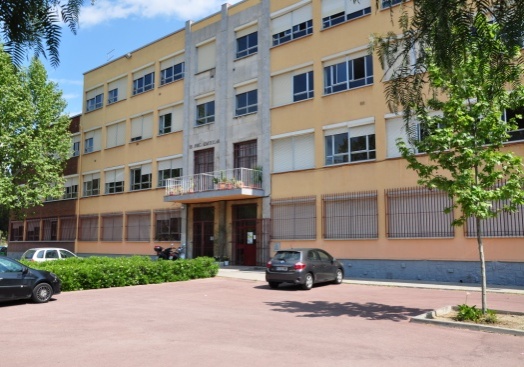 El Batxillerat té com a objectius principals:
	      1) fornir a l’alumnat un grau important de cultura humanística i científica, per al seu desenvolupament intel·lectual i espiritual. 
      2) preparar i orientar l’alumnat cap a la universitat i cap als cicles superiors de formació professional.
El conjunt d’ensenyaments que l’alumne ha d’assolir s’anomena currículum i es divideix en dos grans blocs:

Una part comuna, formada per les matèries comunes que cursen tots els alumnes, i el Treball de Recerca.

2) Una part diversificada, formada per la matèria comun d’opció, les matèries de modalitat i les matèries específiques .
Treball de Recerca 

Consisteix a plasmar per escrit els resultats d’una investigació sobre algun tema relacionat amb algunes de les matèries del currículum  
    Representa un 10% de la nota final de Batxillerat. 
    El tema és escollit per l’alumne/a, de forma consensuada amb el seu Tutor de Treball de Recerca (professor que orienta l’alumne/a i vetlla pel correcte desenvolupament del seu treball). 
    El Treball de Recerca es comença a 1r de BAT, al 3r trimestre (març), i es lliura i avalua al gener del curs següent.
Quant a les matèries de modalitat, l’alumne ha de cursar cada curs 3 o 4 matèries de la modalitat triada
En el nostre centre, es poden cursar dues modalitats de batxillerat

  Ciències i Tecnologia
           
  Humanitats i ciències socials
Batxillerat  Ciències i tecnologia
Batxillerat  Humanitats i Ciències Socials
L’avaluació
Per poder passar al segon curs de batxillerat, l’alumne/a haurà d’haver aprovat totes les matèries de primer curs . Si té una o dues matèries pendents, també passa a 2n curs sencer, i tindrà dues avaluacions extraordinàries al llarg del 2n per poder recuperar les pendents .
    Si l’alumne/a, a final de 1r, té pendents 3 o 4 assignatures, podrà optar entre: 
     a) renunciar a les notes de les assignatures aprovades i repetir el curs sencer, 
     b) cursar només les 3 o 4 assignatures suspeses
En finalitzar el segon curs, l’alumne/a a qui li hagin quedat assignatures pendents, solament haurà de repetir les assignatures suspeses. Si l’alumne/a vol cursar de nou el curs sencer per millorar la seva mitjana haurà de renunciar  a les qualificacions de les assignatures aprovades.

La qualificació final de batxillerat s’obtindrà per mitjana  de les qualificacions obtingudes en totes les matèries cursades. Aquesta qualificació suposa el 90% de la nota final; l’altre 10% correspon a la nota del treball de recerca.

L’alumnat que, en acabar el batxillerat, hagi aprovat totes les matèries cursades rebrà el títol de batxiller.